Similarity Learning 
in 
Financial Services
Dhagash Mehta
BlackRock, Inc.
Disclaimer: The views expresses here are those of the authors alone and not of BlackRock, Inc.
Introduction: Similarity
Some answers from the web…
Because [Edgar Allen] Poe wrote on both.
Because outstanding bills are found on both of them.
Because a writing desk is a rest for pens and a raven is a pest for wrens [type of small birds].
Because it can produce a few notes, tho they are very flat; and it is nevar put with the wrong end in front! – Lewis Carroll’s answer after the book was published. He also wrote the spelling of ‘never’ as ‘nevar’ which is ‘raven’ spelled backwards.
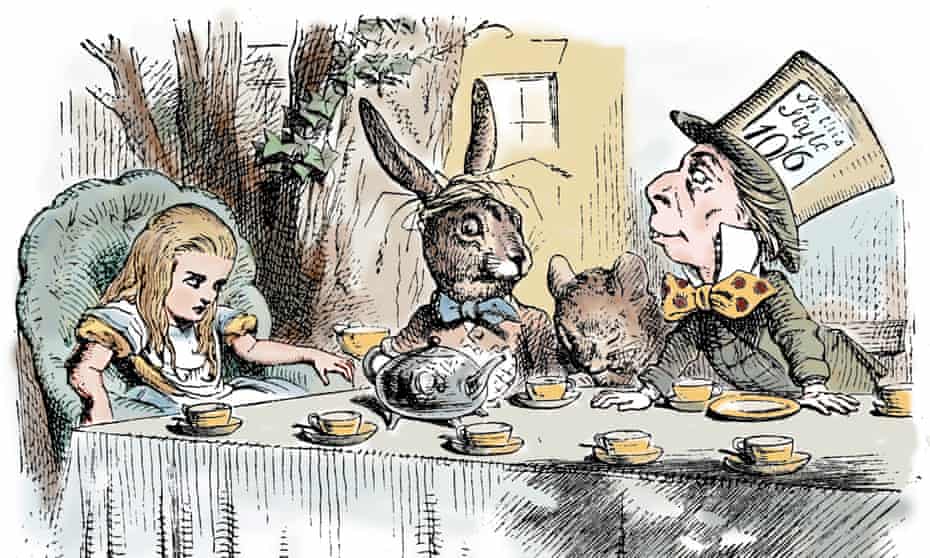 Why is a raven like a writing desk?
Scene from Alice’s Adventures in Wonderland by Lewis Carroll, 1865. Artist: John TennielIn the picture from left to right: Alice, March Hare and Mad Hatter.Source: https://www.theguardian.com/global/2015/dec/29/weekly-notes-queries-carroll-raven-desk
Introduction: Similarity as Cognitive Intelligence
Recognizing similarities between two objects is one of the fundamental cognition abilities for the human as well as for many other living organisms.
An important survival skill (e.g., comparing new objects with the previously known ones to guess if the new ones will be safer or dangerous)
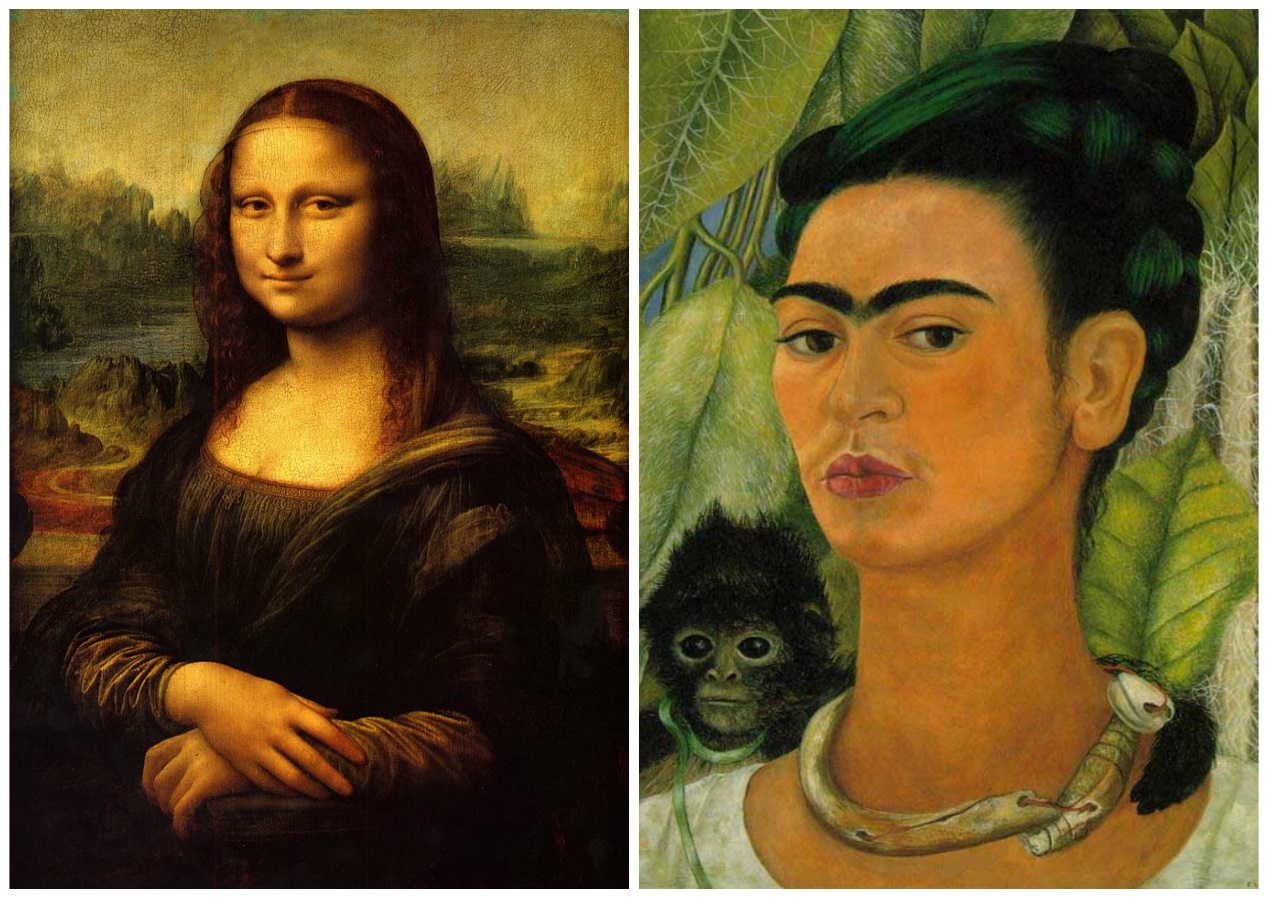 Similarity in art:
“The Mona Lisa “1503-1517 painting by Italian painter Leonardo da Vinci; and “Self-Portrait with Monkey “1938, by Mexican painter Frida Kahlo.
Source: https://morrisschooldistrict.instructure.com/courses/2315/assignments/123274
Similarity: (Vague) Problem Formulation
More concretely,

Question 1: Given an object/product, what are other similar objects/products?

Question 2: How similar are the given two objects/products? (Or, different from each other?)

A very frequently arising problem in most business areas.
Similarity: Applications across industries
Amazon recommending similar items to what you search

Netflix recommendation of similar movies to what you watched

Zillow’s Zestimate of house price based on similar houses

Spotify’s song/podcast/artist recommendation

Face recognition on Facebook or screen-lock on cell-phones

Semantic similarity (e.g., similar words, e.g., Google’s dictionary help)

Facebook’s friend recommendation

Etc.
Similarity: Applications in Financial Services
Many applications in finance, most already well appreciated:
	- Illiquid asset similarity (trading a more liquid substitute, e.g., corp bonds)
	- Mutual fund/ETF similarity (portfolio diversification, alternative portfolio 	    construction, sales and marketing, tax loss harvesting, etc.)
	- Algorithmic trading, relative values
	etc.

Most, if not all, still rely on correlations.

Going beyond correlations has been tricky due to noisy datasets 

Similarity measures extrapolated from traditional methods (e.g., unsupervised clustering) may often fail for problems which require global, local and dynamic measure of similarity (e.g. portfolio construction and trading problems)
Similarity: Applications in Financial Services
In this talk, we focus on identifying similarity between corporate bonds. 

The corporate bond market is diverse, securities are traded in varying volume and frequencies. Having a similarity measure can help with use cases such as:

identifying “liquid substitutes” in trading and investment processes to help efficiently source liquidity and significantly improve fill rates, as well as transaction costs, while reducing the negotiation cycles between traders and portfolio managers 

finding more-accurate pricing for illiquid securities where there may be little to no observable data on target, but we can infer price movements based on similar securities

- Replacing heuristics-based sector categories broadly used in portfolio management and risk factors with more-dynamic, data-driven cohorts of similar instruments [Madhavan, Pasquali & Sommer 2022]


PS: For the rest of the talk, we focus on the methodology rather than the end applications.
Similarity: (Slightly) More Precise Problem Formulation
In practice, a similarity problem may arise in different paradigms. (In the recommender systems, it is categorized as ‘case-based recommender system’)

Similarity between objects with respect to static data




Similarity between objects with respect to time-series data




Similarity between objects using users’ feedback for the objects
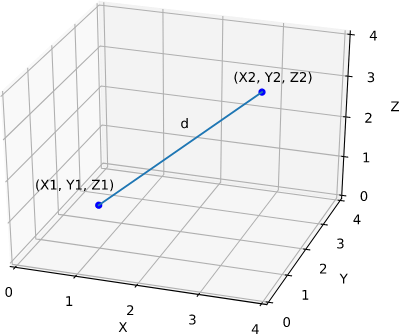 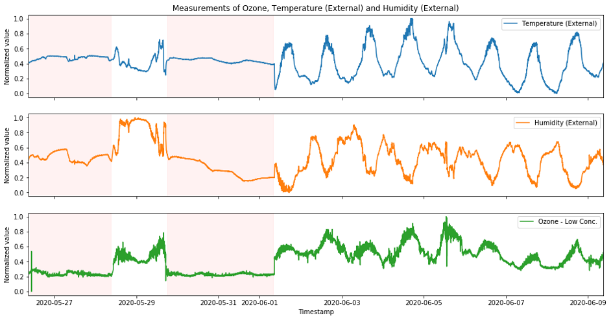 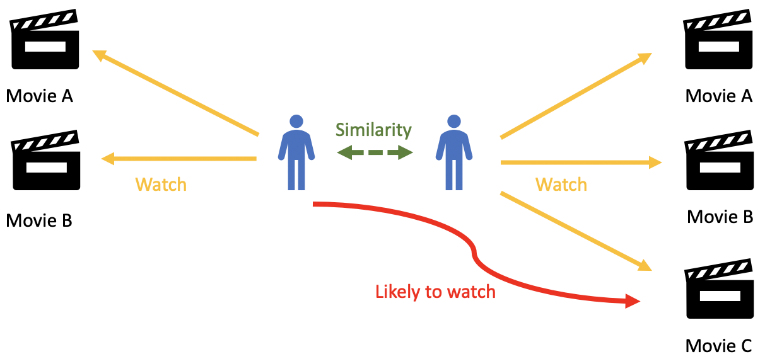 Similarity: Rigorous Definition
Mathematically, what is similarity?
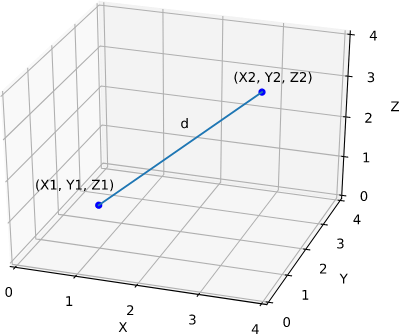 Imagine we have 'n' number of variables such as 
Then, a bond is a point in this n-dimensional space
Two bonds are similar if the corresponding two points in the n-dimensional space are 'close'
What is 'close' in terms of math? Answer: the distance between the two points is small
What is 'distance' in terms of math? Answer: the Euclidean distance

or, is it the only option?
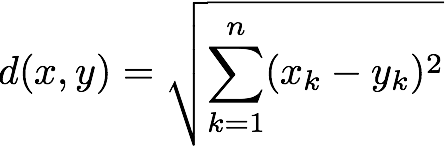 Similarity: Rigorous Definition
Euclidean distance isn’t always the right choice…
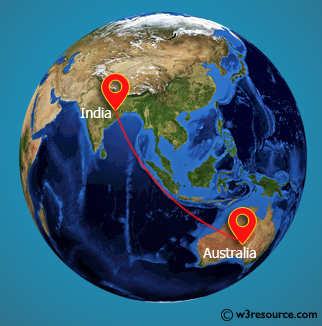 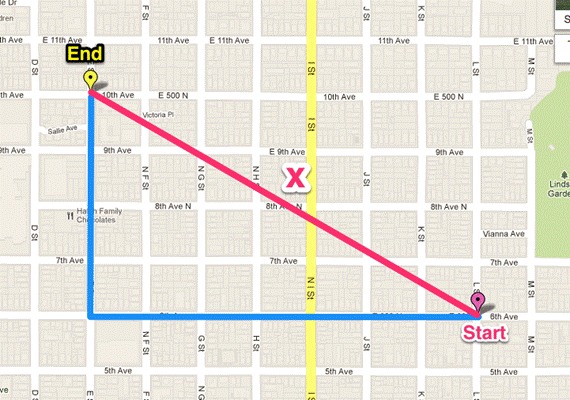 Similarity: Rigorous Definition
For a given dataset, which of these distance metric should we pick?

Most of the academic literature on similarities in finance and economics has been implicitly or explicitly focused on the Euclidean distance. 

The importance of a correct distance metric for the given dataset or problem is much more appreciated in many other quantitative areas (Physics for one) than finance and economics, generally speaking.


Proposed Idea:

In this work, instead of choosing a specific distance metric ourselves, we propose to learn it from the data

In machine learning, learning a distance metric from data is called 'distance metric learning', or sometimes simply 'metric learning'.
Similarity: Distance Metric Learning
There are various methods to learn the distance metric from the data:

Trial-and-error: 
Treat the 'distance metric' of an algorithm as a hyperparameter, and tune it (Euclidean, Chebyshev, Manhattan, p-Minkowski, etc.) with respect to a chosen metric.

Supervised Distance Metric Learning: 
Assume that labels for similarity between all the pairs of data, or classes for each data-point exist, 
Work backwards to identify the distance metric which would have made these labels possible.
Similarity: Distance Metric Learning
There are various methods to learn the distance metric from the data:

Trial-and-error: 
Treat the 'distance metric' of an algorithm as a hyperparameter, and tune it (Euclidean, Chebyshev, Manhattan, p-Minkowski, etc.) with respect to a chosen metric.

Supervised Distance Metric Learning: 
Assume that labels for similarity between all the pairs of data, or classes for each data-point exist, 
Work backwards to identify the distance metric which would have made these labels possible.
Traditional Distance Metric Learning
Previous examples revisited: Distance Metric Learning
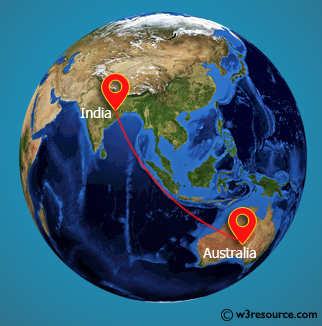 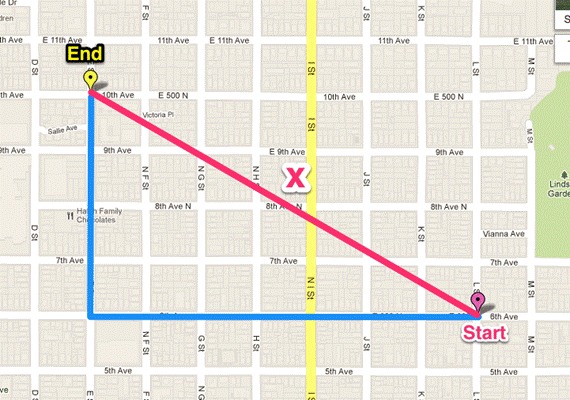 Keep obtaining labels (‘Close’/‘Far’) for each pair of places (of Manhattan) or cities (on the Earth)

Based on these labels, reverse engineer the distance metric that would have made these labels possible.

In practice, this problem can be posed as a machine learning problem.
Traditional Distance Metric Learning
Question: How can we get the ‘Close’/’Far’ labels for financial assets?!

Answer: Can be many ways to obtain labels, e.g.,

Morningstar/Lipper categories (Desai&Mehta 2021):

	If two funds are in the same category  = ‘Close’
If two funds are in different categories = ‘Far’

For corporate bonds, for example:

If |YTMi – YTMj| < 10-4  = ‘Close’
Otherwise, 	        = ‘Far’  
etc.

Choice of labels brings a specific ‘definition’ of similarity with it.
Traditional Distance Metric Learning
Classical distance metric learning (Xing et al. 2002):
Start with a parametric (family of) distance metrics.

E.g., the Manalanobis distance metric:
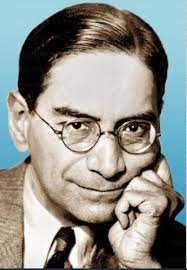 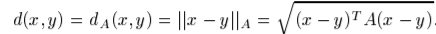 Solve the following convex optimization problem:
PC Mahalanobis (1893-1972)
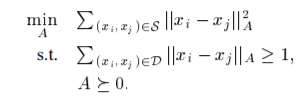 Distance between ‘dissimilar’ data points should be large.
Minimize the distance between data points labeled as ‘similar’.
The constraint that A should be positive definite.
Solving this optimization problem will give us the final A, and we are done.
Limitations of Traditional Distance Metric Learning
The limitations of the traditional DML and its variants are:
The variables are supposed to be numerical (as opposed to categorical) variables. Categorical variables may cause problems.
Preprocessing of data is needed, e.g., rescaling the data to bring them between [0,1], for example;
Missing values may cause problems;
Not scalable to large datasets and needs reduced dimension (e.g., with PCA) if there are many variables;
Increases the dataset size by N-choose-2 as it needs pair-wise labels. N = no of data-points.
Learns global distance metric, not necessarily a local distance metric.
Euclidean
Nonlinear Distance Metrics
Distance Metric Learning using Tree-based Methods
Novel two-step idea (Breiman&Cutler2002; Jeyapaulraj, Desai, Chu, Mehta, Pasqual and Sommer, 2022):
Step-1: Train a tree-based method (e.g., Decision Tree, Random Forest, Gradient Boosting Machines, etc.). 
Input variables: Chosen input variables (e.g., bond attributes)
Target variable: Chosen labels (e.g., bond yield)
Step-2: Compute the similarity from the trees based whether a pair of data-points fall in the same leaf node.
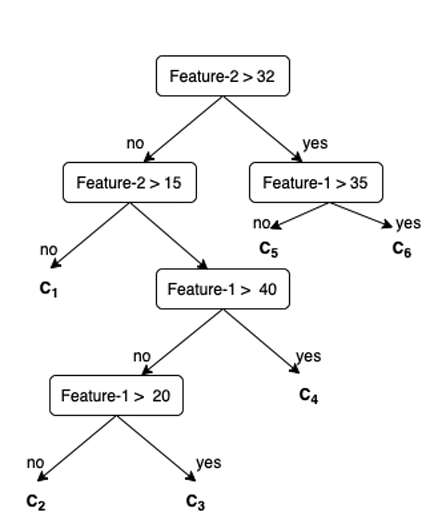 P1 and P2 are similar
P1 and P3 are dissimilar
P1 and P4 are dissimilar
P2 and P3 are dissimilar
P2 and P4 are dissimilar
P4
P3
P1, P2
Distance Metric Learning using Tree-based Methods
Why should a decision tree (or in general tree-based methods) be viewed as a distance metric learning method?!
Random Forest is an adaptive nearest neighbors method [Lin&Jeon2004]!
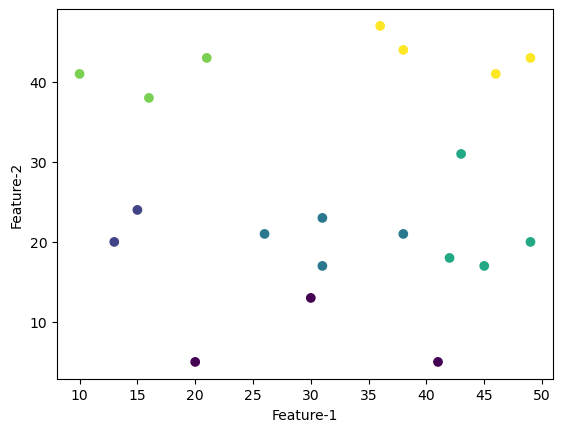 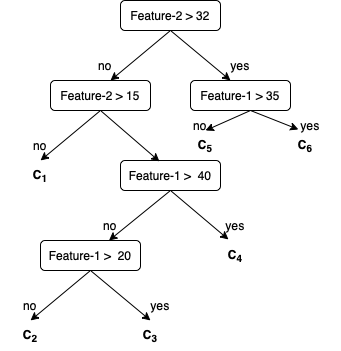 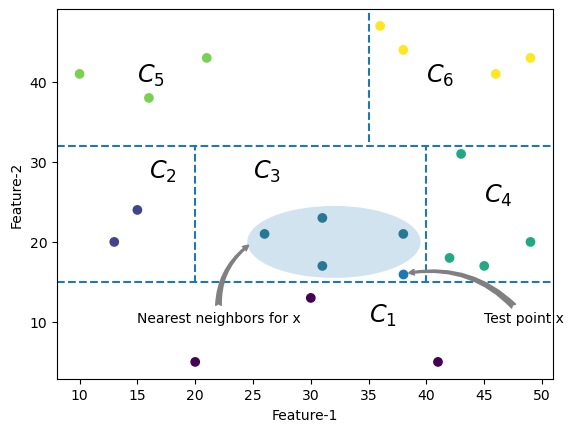 Distance Metric Learning using Tree-based Methods
For multiple trees, one can compute aggregate similarity.
E.g., for Random Forest, the similarity between two data-points is the number of times two data-points fall in the same leaf nodes.
P3, P4
P3, P4
P2
P1,P2
P1
P1
P2
P3, P4
Advantages of Distance Metric Learning using Tree-based Methods
The framework overcomes limitations of the previous methodology, and carries forward the advantages of the tree-based methods:

The variables can be numerical and categorical.
Minimal preprocessing of variables is needed, e.g., no rescaling of the data needed;
Missing values can be taken care of by tree-based methods;
Scalable to much large datasets;
No need to do dimensional reduction even if there are many variables;
No need for pair-wise labels, and hence no increase in the size of dataset.
Learns local distance metric due to different partitioning in different regions in the space.
Tree-based methods are at a sweet spot between simplistic (linear) and interpretable models and complex but black-box models.
Data Description: Random Forest Based Similarity for Corporate Bonds
Data Description

Samples: ~10K (Subset of global corporate bonds, U.S. only)

Target: Yield to Maturity (YTM) (for the purpose of this talk)

 Cross-sectional features: Coupon, Coupon Frequency, Duration, Country, Days to Maturity, Age, Industry, Amount Issues, Amount Outstanding, Bond Rating, etc.

Evaluation metric: RMSE (and MAPE)

Goal: Identify bonds which are similar in terms of above mentioned features and target. In this case the target variable is related to liquidity. [Sommer & Pasquali 2016]

Split/Validation: 90-10 Train-Test split; 5 Fold CV
Results: Random Forest Based Similarity for Corporate Bonds
Train Random Forest on the given data.
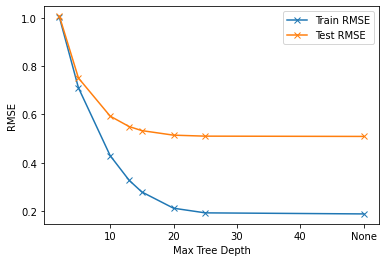 Evaluation: Random Forest Based Similarity for Corporate Bonds
We ran k-NN algorithm on 4 different set of distance metrics:

Euclidean distance
Gower distance
Proximity
OOB Proximity

We compute neighbors based on weighted distance (neighbors which are closer will get more weights to decide the class)
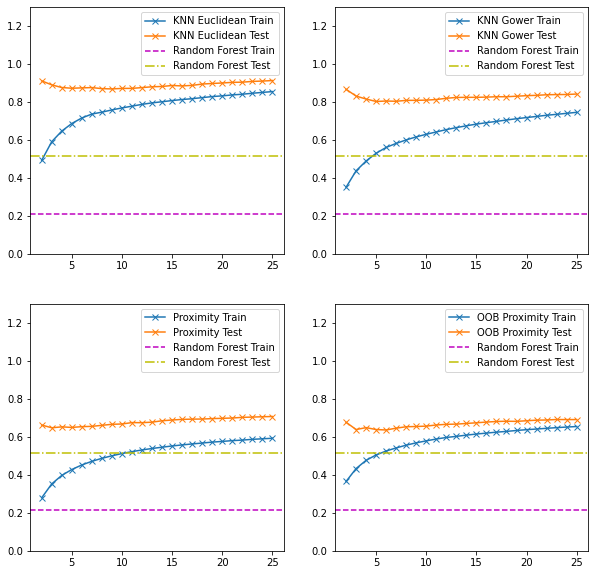 k-NN RMSE error compared to Random Forest
Conclusions
Similarity learning is one of the most interesting areas in machine learning, with many applications in financial services.

Using correct distance metric for the given data is crucial to compute similarity among data-points correctly.

Supervised similarity learning is a more rigorous way to define and learn similarity rather than unsupervised (e.g., clustering with arbitrary distance metric).

In this work, we have proposed using tree-based methodology to learn distance metric.
References
Financial Asset Similarity

Dhagash Mehta, Dhruv Desai, and Jithin Pradeep. "Machine learning fund categorizations." In Proceedings of the First ACM International Conference on AI in Finance, pp. 1-8. 2020.

Vipul Satone, Dhruv Desai, and Dhagash Mehta. "Fund2Vec: mutual funds similarity using graph learning." In Proceedings of the Second ACM International Conference on AI in Finance, pp. 1-8. 2021.

Dhruv Desai, and Dhagash Mehta. "On Robustness of Mutual Funds Categorization and Distance Metric Learning." The Journal of Financial Data Science 3, no. 4 (2021): 130-150.

*Jerinsh  Jeyapaulraj, Dhruv Desai, Peter Chu, Dhagash Mehta, Stefano Pasquali, and Philip Sommer. "Supervised similarity learning for corporate bonds using Random Forest proximities." arXiv preprint arXiv:2207.04368 (2022). Accepted for Proceedings of the Third ACM International Conference on AI in Finance. 2022.

Dimitrios Vamvourellis, Mate Attila Toth, Dhruv Desai, Dhagash Mehta, and Stefano Pasquali. "Learning Mutual Fund Categorization using Natural Language Processing." arXiv preprint arXiv:2207.04959 (2022). Accepted for Proceedings of the Third ACM International Conference on AI in Finance. 2022.

Investor Similarity

Han-Tai Shiao, Cynthia Pagliaro, Dhagash Mehta. Using Machine Learning to Model Advised-Investor Behavior. The Journal of Financial Data Science 4 (4), 25-38. 2022.

Fu Tan, Dhagash Mehta. Health State Risk Categorization: A Machine Learning Clustering Approach Using Health and Retirement Study Data. 4 (2), 139-167. 2022.

Cynthia Pagliaro, Dhagash Mehta, Han-Tai Shiao, Shaofei Wang, Luwei Xiong. Investor Modeling by analyzing financial advisor notes: a machine learning perspective. Proceedings of the Second ACM International Conference on AI in Finance, 1-8. 2021.

Thomas de Luca and Dhagash Mehta. ESG fund usage among investor households: A machine learning based behavioral study. Accepted for publication in Journal of ESG and Impact Investing.